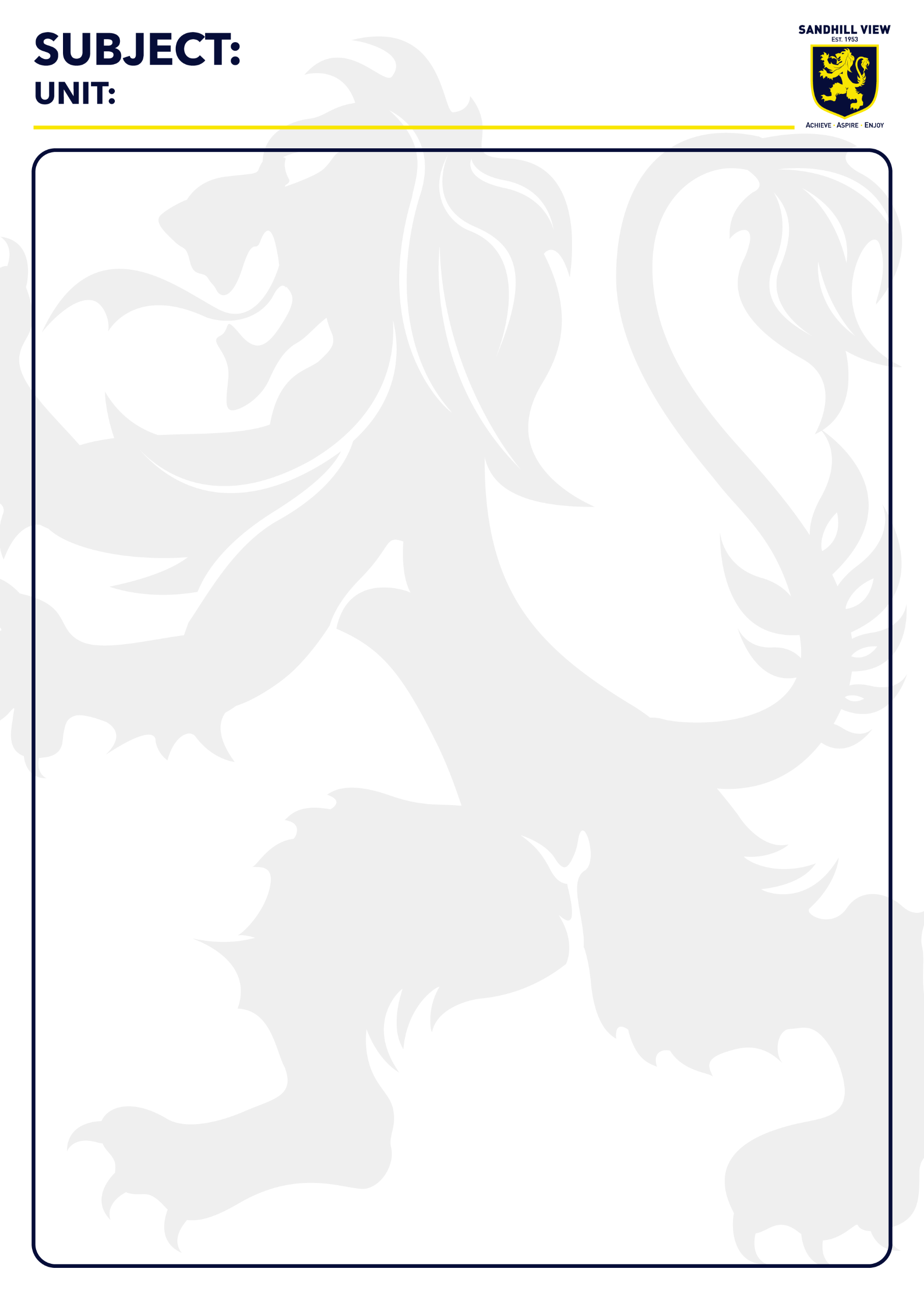 Aspire
YR8 Term 2.1 – What Are British Values?